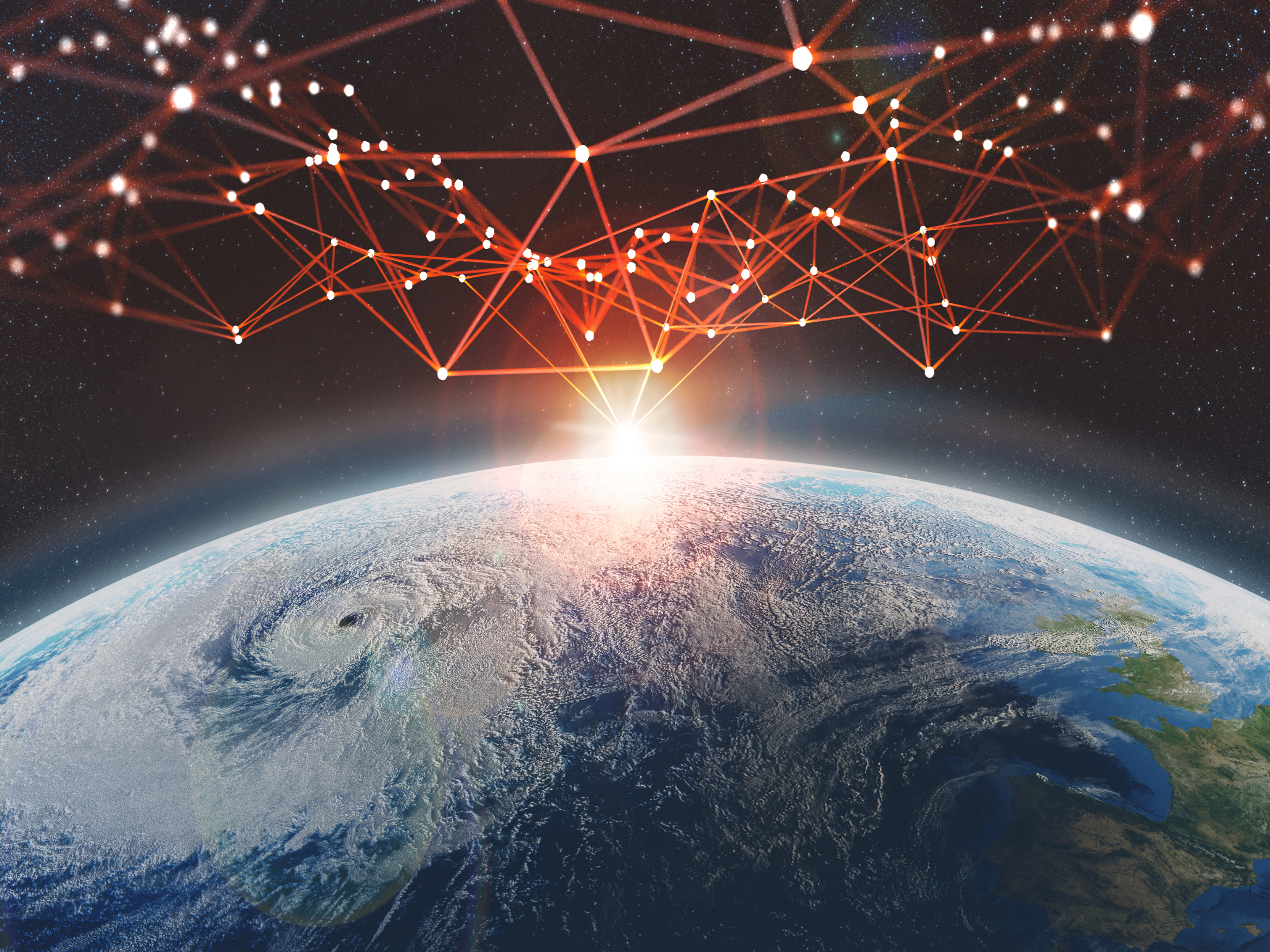 The 2nd NOAA Workshop on Leveraging AI 
in Environmental Sciences

Overview of a Workshop in Slow Motion 

Kevin Garrett
NOAA/NESDIS Center for Satellite Applications and Research (STAR)
Chair – Local Organizing Committee
Science and Local Organizing Committees
Current Schedule
Oral Sessions
	Thursdays 12:00 ET
	Duration 1-2 hours
Poster Sessions
	Select Tuesdays 12:00 	ET Lightning round + 	interactive forum
Tutorials
	Select Tuesdays Time 	TBD 6 planned, 4 	scheduled
Workshop Communication
https://www.star.nesdis.noaa.gov/star/meeting_2020AIWorkshop.php
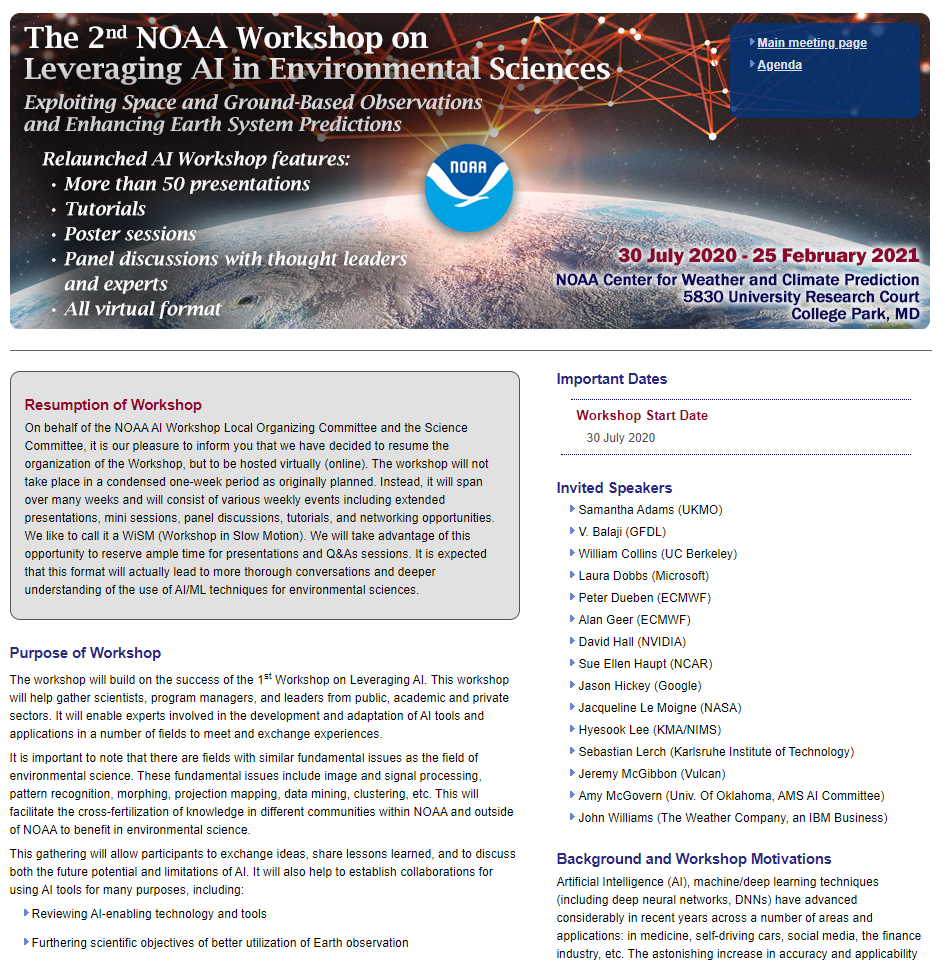 Workshop Agenda
	Review if you 	   	 	submitted an abstract
	New abstracts
Session Announcements
	Emails the week/morning of
	Coordination with 	presenters the week prior
Significant Events
	Tutorials / Poster session 	logistics 
	New events
Check the Website!
	News, webinar links, 	presentations and 	recordings
GoToWebinar
Information
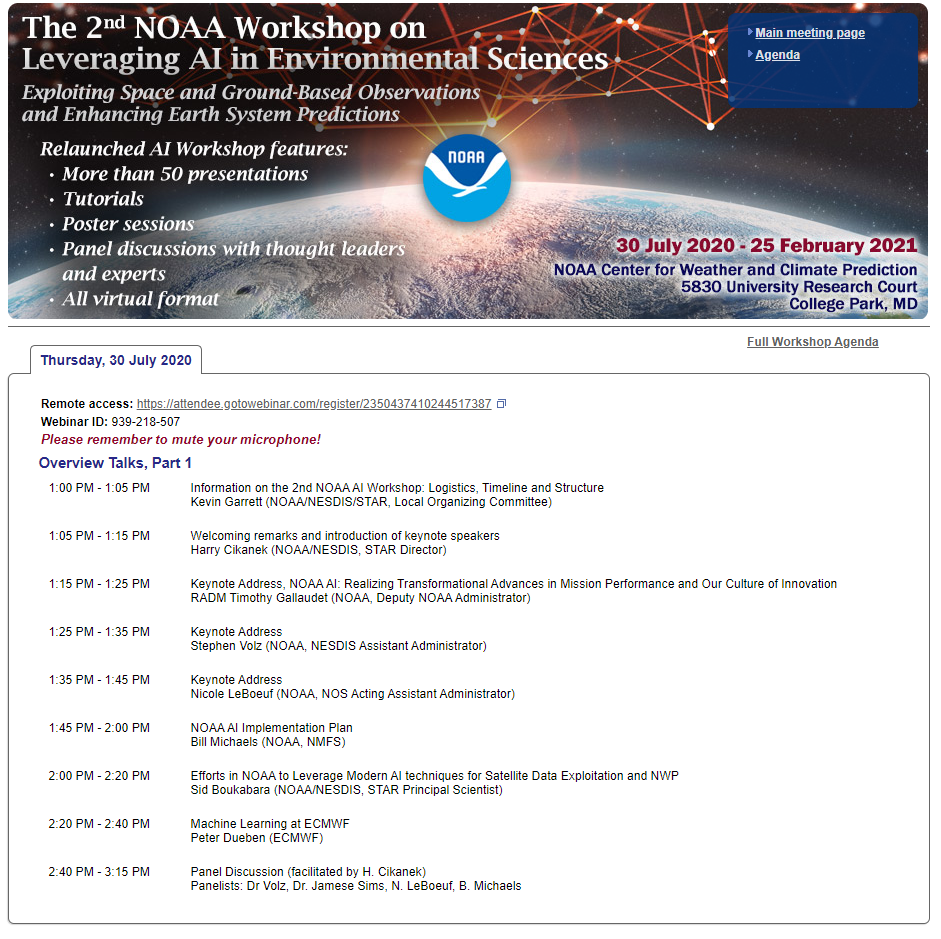 Webinar links will be posted in advance
	Pre-register!
All sessions will be recorded
Questions to the speakers/panelists may be entered using the Chat
	As well as general 	questions/comments